Messen bei Euklid und heute
Messen bei Euklid und heute 1: Euklids Buch 5,
Pythagoräer

Proseminar: Beispiele geometrischer Strukturen
Prof. Dr. Moritz Weber 

Referent: Oliver Biesel
Messen
Zentrale Idee des Messens: 
Festlegen von Einheiten und Bestimmen von Vielfachen (bzw. Anteilen) davon; Argumentation über Ergänzungs- und Zerlegungsgleichheit.
Ablauf
Pythagoräer:
Pythagoras von Samos
Pythagoräer
Alles ist Zahl

 Euklid:
Die Elemente Buch V
ausgewählte Definitionen und Propositionen
Die Elemente Buch  VI

Vergleich zu heute
Pythagoras von Samos
Philosoph, der sich um Mathematik, Musiktheorie und Astronomie bemühte
geboren um 570 v. Chr. auf Samos
gestorben um 500 v.Chr. in Metapont
lebte einige Zeit in Ägypten
bedeutende Entdeckungen auf den Gebieten der Mathematik, der Astronomie und anderer Wissenschaften
Lehre zuerst nur mündlich weitergegeben
eigene Leistungen nicht von denen seiner Schüler zu trennen
Pythagoras von Samos
Pythagoräer
Sekte/Bruderschaft von Pythagoras selbst gegründet
Verbreitung im gesamten Mittelmeerraum
befolgen die pythagoreische Lebensweise
Leitsatz: „Alles ist Zahl“
Alles ist Zahl
Überzeugung, dass in jedem „Ding“ Zahlen oder Zahlenverhältnisse verborgen sind
Verallgemeinerung aus einer sehr beschränkten Anzahl von Beobachtungen 
nicht allein die antiken Zeugnisse, sondern auch die frühe mathematische Terminologie deuten darauf, dass diese Beobachtungen mit der Musik verbunden waren
 Verhältnisse ganzer Zahlen
Suche nach analogen Verhältnissen in anderen Gebieten
Behandlung geometrischer Probleme vorzugsweise mit Hilfe von Proportionen
Alles ist Zahl
Zahlen der ersten Dekade: besonders 3, 4, 7 und 10 von Interesse
1 galt nicht als Zahl sondern als Ausgangspunkt und der Urgrund aller Zahlen und folglich aller Dinge
 1 unteilbar, deshalb Darstellung in Verhältnissen und Proportionen anstelle von Brüchen
schon die Pythagoräer entdeckten, dass nicht alle Zahlen als Verhältnis zweier ganzer Zahlen dargestellt werden können 
Widerspruch zum Leitmotiv: „Alles ist Zahl“
Euklid: Die Elemente
ca. 325 v.Chr. verfasst
Euklid sammelte Erkenntnisse und Theorien anderer Mathematiker, verknüpfte diese und schrieb sie systematisch auf
Ursprüngliche Texte bzw. deren Autoren nicht immer bekannt
Buch 5 geht im Wesentlichen auf Eudoxos von Knidos (um 370 v. Chr.) zurück
Buch 5
Theorie der Verhältnisse und Proportionen zwischen vergleichbaren Größen 
Eudoxos von Knidos versuchte eine Grundlegung der in der Geometrie benötigten reellen Zahlen 
 Buch 5 als allgemein gültige Proportionslehre, entstanden mit dem Wissen der Existenz irrationaler Zahlen
Buch 5
18 Definitionen
25 Propositionen
ausgehend von einem allgemeinen Größenbegriff, der in Buch 6 durch Beispiele illustriert wird
leider definiert Eudoxos nicht die entsprechenden Rechenoperationen der Addition und Multiplikation als allgemein ausführbare Rechenoperationen
 sehr abstrakte Darstellung
Definitionen 1&2
Def. 1: Teil einer Größe ist eine Größe, die kleinere von der größeren, wenn sie die größere genau mißt;
Def. 2: Und Vielfaches die größere von der kleineren, wenn sie von der kleineren genau gemessen wird
Definitionen 1&2
Def. 1: Teil einer Größe ist eine Größe, die kleinere von der größeren, wenn sie die größere genau mißt;
Def. 2: Und Vielfaches die größere von der kleineren, wenn sie von der kleineren genau gemessen wird.

Sind A und B Größen und A < B, dann ist A  Teiler von B, 
wenn es eine natürliche Zahl n gibt so, dass B = n · A.
B ist dann ein Vielfaches von A.
Definition 3
Def. 3: Verhältnis ist das gewisse Verhalten zweier gleichartiger Größen der Abmessung nach.
Definition 3
Def. 3: Verhältnis ist das gewisse Verhalten zweier gleichartiger Größen der Abmessung nach.

Sind A und B zwei Größen, dann ist ihr Verhältnis A : B.
Definition 5
Def. 5: Man sagt, daß Größen in demselben Verhältnis stehen, die erste zur zweiten wie die dritte zur vierten, wenn bei beliebiger Vervielfältigung die Gleichvielfachen der ersten und dritten den Gleichvielfachen der zweiten und vierten gegenüber, paarweise entsprechend genommen, entweder zugleich größer oder zugleich gleich oder zugleich kleiner sind.
Definition 5
Def. 5: 
Man sagt, daß Größen in demselben Verhältnis stehen, die erste zur zweiten wie die dritte zur vierten, wenn bei beliebiger Vervielfältigung die Gleichvielfachen der ersten und dritten den Gleichvielfachen der zweiten und vierten gegenüber, paarweise entsprechend genommen, entweder zugleich größer oder zugleich gleich oder zugleich kleiner sind.
Sind A, B, C, D Größen und gilt für beliebige n, m, dass:

wenn n · A > m · B, 
dann auch n · C > m · D, und
wenn n · A = m · B, 
dann auch n · C = m · D, und
wenn n · A < m · B, 
dann auch n · C < m · D, 

dann ist A : B = C : D
Definition 6
Def. 6: Und die dasselbe Verhältnis habenden Größen sollen in Proportion stehend heißen.
Definition 6
Def. 6: Und die dasselbe Verhältnis habenden Größen sollen in Proportion stehend heißen.


 A, B, C, D stehen in Proportion
     => A : B = C : D
V.2
V.2
V.2
Originalaussage:
Wenn eine erste Größe von einer zweiten Gleichvielfaches ist, wie eine dritte von einer vierten, während noch eine fünfte von der zweiten Gleichvielfaches ist wie eine sechste von der vierten, dann müssen auch zusammen erste und fünfte von der zweiten Gleichvielfaches sein, wie dritte und sechste von der vierten.
Aussage heute:
a = n · b,   c = n · d und
e = m · b,  f = m · d

=> a + e = x · b und c + f = x · d
V.2
Original Behauptung + Veranschaulichung:
Behauptung heute:
a = n · b,   c = n · d und
e = m · b,  f = m · d

=> a + e = x · b und c + f = x · d

a:= AB,  b:= c,  c:= DE,  d:= f, 
e:= BG,  f:= EH
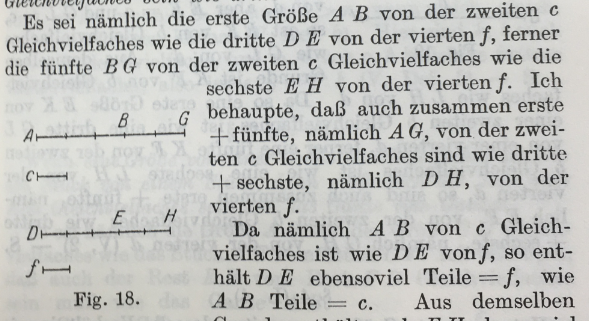 V.2
Originalbeweis:
Da nämlich AB von c Gleichvielfaches ist wie DE von f, so enthält DE ebensoviel Teile = f, wie AB Teile = c. 
Aus demselben Grunde enthält auch EH ebensoviel Teile = f, wie BG Teile = c; 
also enthält die Summe DH ebensoviel Teile = f, wie die Summe AG Teile = c. 
Also muss zusammen erste + fünfte Größe, hier AG, von der zweiten, hier c, Gleichvielfaches sein wie dritte + sechste, hier DH, von der vierten, hier f.
V.2
Beweis heute:
a = n · b,   c = n · d und
e = m · b,  f = m · d

=> a + e = x · b und c + f = x · d

denn es ist
a + e = b · n + b · m = b · (n+m) und
c + f = d · n + d · m = d · (n+m)
da n+m eindeutig bestimmt ist, ist die Aussage gezeigt.
Originalbeweis:
Da nämlich AB von c Gleichvielfaches ist wie DE von f, so enthält DE ebensoviel Teile = f, wie AB Teile = c. 
Aus demselben Grunde enthält auch EH ebensoviel Teile = f, wie BG Teile = c; 
also enthält die Summe DH ebensoviel Teile = f, wie die Summe AG Teile = c. 
Also muss zusammen erste + fünfte Größe, hier AG, von der zweiten, hier c, Gleichvielfaches sein wie dritte + sechste, hier DH, von der vierten, hier f.
V.2
Originalbeweis:
Da nämlich AB von c Gleichvielfaches ist wie DE von f, so enthält DE ebensoviel Teile = f, wie AB Teile = c. 
Aus demselben Grunde enthält auch EH ebensoviel Teile = f, wie BG Teile = c; 
also enthält die Summe DH ebensoviel Teile = f, wie die Summe AG Teile = c. 
Also muss zusammen erste + fünfte Größe, hier AG, von der zweiten, hier c, Gleichvielfaches sein wie dritte + sechste, hier DH, von der vierten, hier f.
Beweis heute:
a = n · b,   c = n · d und
e = m · b,  f = m · d

=> a + e = x · b und c + f = x · d

denn es ist
a + e = b · n + b · m = b · (n+m) und
c + f = d · n + d · m = d · (n+m)
da n+m eindeutig bestimmt ist, ist die Aussage gezeigt.
 Distributivität
V.3
Wenn eine erste Größe von einer zweiten Gleichvielfaches ist, wie eine dritte von einer vierten, und man bildet Gleichvielfache der ersten und dritten, dann müssen über gleiches weg auch die neugebildeten Größen Gleichvielfache der zugehörigen sein, die eine von der zweiten, die andere von der vierten.
Gibt es natürliche Zahlen n, m so, dass die Größen
a = n · b, c = n · d
e = m · a, f = m · c, 
dann ist e = n · m · b und 
f = n · m · d.
V.3
Da nämlich EF von a Gleichvielfaches ist wie GH von c, so enthält GH ebenso viele Teile = c, wie EF Teile = a. Man teile EF in die mit a gleichen Größen EK und KF, und GH in die mit C gleichen GL, LH; dann muß die Anzahl der Teile GL, LH gleich sein.
Und da a von b Gleichvielfaches ist, wie c von d aber EK = a und GL = c, so ist EK von b Gleichvielfaches wie GL von d. Aus demselben Grunde ist KF von b Gleichvielfaches wie LH von d. 
Da so eine erste Größe EK von einer zweiten b Gleichvielfaches ist, wie eine dritte GL von einer vierten d, ferner eine fünfte KF von der zweiten b Gleichvielfaches ist wie eine sechste LH von der vierten d, so sind auch zusammen erste + fünfte, nämlich EF, von der zweiten b Gleichvielfaches wie dritte + sechste, nämlich GH von der vierten d (V.2)
V.3
Wenn eine erste Größe von einer zweiten Gleichvielfaches ist, wie eine dritte von einer vierten, und man bildet Gleichvielfache der ersten und dritten, dann müssen über gleiches weg auch die neugebildeten Größen Gleichvielfache der zugehörigen sein, die eine von der zweiten, die andere von der vierten.
Gibt es natürliche Zahlen n, m so, dass die Größen
a = n · b, c = n · d
e = m · a, f = m · c, 
dann ist e = n · m · b und 
f = n · m · d

 Transitivität
V.25
Stehen vier Größen in Proportion, so sind die größte und kleinste zusammen größer als die übrigen beiden zusammen.
V.25
Aussage: 
Stehen vier Größen in Proportion, so sind die größte und kleinste zusammen größer als die übrigen beiden zusammen.
Behauptung:
Die vier Größen AB, CD, e, f mögen in Proportion stehen, AB : CD = e : f; von ihnen sei AB die größte und (V.14, 16) f die kleinste. 
Ich behaupte, daß AB + f > CD + e.
V.25
V. 14: 
Wenn A : B = C : D und A > C, 
so folgt B > D


V. 16:
Wenn A : B = C : D,
so folgt A : C = B : D
Behauptung:
Die vier Größen AB, CD, e, f mögen in Proportion stehen, AB : CD = e : f; von ihnen sei AB die größte und (V.14, 16) f die kleinste. 
Ich behaupte, daß AB + f > CD + e.
V.25
Beweis:
Man trage AG = e und CH = f ab. Da AB : CD = e : f und e = AG, f = CH, so ist AB : CD = AG : CH. Und da sich, wie das Ganze AB zum Ganzen CD, so das Stück AG zum Stück CH verhält, so muß sich auch der Rest GB zum Rest HD wie das Ganze AB zum Ganzen CD verhalten (V. 19)
V.25
Beweis:
Man trage AG = e und CH = f ab. Da AB : CD = e : f und e = AG, f = CH, so ist AB : CD = AG : CH. Und da sich, wie das Ganze AB zum Ganzen CD, so das Stück AG zum Stück CH verhält, so muß sich auch der Rest GB zum Rest HD wie das Ganze AB zum Ganzen CD verhalten (V. 19)
V. 19: 
Wenn
AB = AE + EB, CD = CF + FD und
AB : CD = AE : CF,

so ist EB : FD = AB : CF
V.25
Nun ist AB > CD, also auch GB > HD (V. 16, V. 14). Ferner ist, da AG = e und CH = f, auch AG + f = CH + e.
Nun sind wenn ungleichem Gleiches hinzugefügt wird, die Ganzen ungleich (Ax. 4).
Wenn man daher, da GB, HG ungleiche Größen sind, GB die größere, AG + f zu GB hinzufügt und CH + e zu HD, so erhält man AB + f > CD + e.
V.25
Originalaussage:
Stehen vier Größen in Proportion, so sind die größte und kleinste zusammen größer als die übrigen beiden zusammen.
Wenn:
a : b = c : d und
a > {b, c} > d

=> a + d > b + c
V.25
Wenn:
a : b = c : d und
a > b, c > d

=> a + d > b + c
Setze b = c
=> Wenn a : b = b : d und 
a > b > d

=> a + d > b + b
=> a + d > 2 · b
V.25
Voraussetzung:
a : b = b : d

=> b = √a · d
Wähle b = c
=> Wenn a : b = b : d und 
a > b > d

=> a + d > b + b
=> a + d > 2 · b
V.25
Voraussetzung:
a : b = b : d

=> b = √a · d
Wähle b = c
=> Wenn a : b = b : d und 
a > b > d

=> a + d > b + b
=> a + d > 2 · b
=> a + d > 2 · √a · d
V.25
Voraussetzung:
a : b = b : d

=> b = √a · d
Wähle b = c
=> Wenn a : b = b : d und 
a > b > d

=> a + d > b + b
=> a + d > 2 · b
=> a + d > 2 · √a · d
=> (a + d) : 2 > √a · d
 arithmetisch-geometrische Ungleichung für n = 2
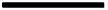 Buch 6
Buch 6 enthält die geometrische Anwendung des Vorhergehenden, die Ähnlichkeitslehre und die allgemeine Flächenanlegung.
Definition 1
Ähnlich sind geradlinige Figuren, in denen die Winkel einzeln gleich sind und die gleiche Winkel umfassenden Seiten in Proportion stehen.
VI.12
Zu drei gegebenen Strecken die vierte Proportionale zu finden.
VI.12
Zu drei gegebenen Strecken die vierte Proportionale zu finden.

Seien A, B, C gegeben. Man soll D finden mit A : B = C : D.

 Anleitung zur Konstruktion
VI.12
Man ziehe zwei gerade Linien DE, DF, die einen beliebigen Winkel EDF umfassen, trage DG = A, GE = B und DH = C ab.
Ziehe GH und hierzu parallel EF durch E.
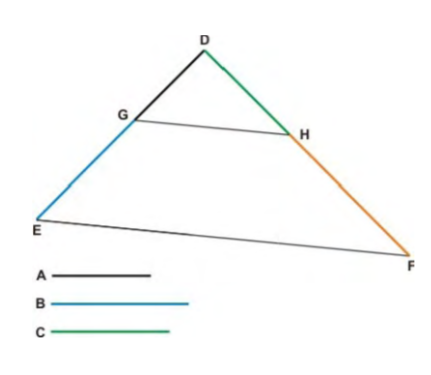 VI.12
Da GH parallel zu EF, einer der Seiten, gezogen wurde,
so ist DG : GE = DH : HF. (VI. 2).
Nun ist DG = A, GE = B, DH = C, also ist A : B = C : HF. 
Also hat man die vierte Proportionale zu den drei gegebenen Strecken A, B ,C gefunden, nämlich HF.
VI.12 heute
Seien A, B, C verschiedene Strecken mit A = 3 m, B = 6 m, C = 13 m. Finde eine Strecke D, zu der C im selben Verhältnis steht, wie A zu B.
Ansatz: Es muss gelten A : B = C : D.

=> D = C · B : A
=> D = 13 m · 6 m : 3 m
=> D = 2 · 13 m = 26 m
Messen heute
Zentrale Idee des Messens: 
Festlegen von Einheiten und Bestimmen von Vielfachen (bzw. Anteilen) davon; Argumentation über Ergänzungs- und Zerlegungsgleichheit.
Messen heute
Zentrale Idee des Messens: 
Festlegen von Einheiten und Bestimmen von Vielfachen (bzw. Anteilen) davon; Argumentation über Ergänzungs- und Zerlegungsgleichheit.
damals wie heute das selbe Grundprinzip
heute eine strengere Grundlegung der Mathematik
heute gibt es international festgelegte Einheiten
Quellenverzeichnis
Euclides (1933) Die Elemente. Leipzig: Akademische  Verlagsgesellschaft.
Geyer, W.-D. (2001) Vorlesung über die antike Mathematik SS 2001. Zugriff am 5. November 2020 unter  https://www.math.uni-bielefeld.de/~sek/ez/material/geyer.pdf
Haller, R. (2017). Euklid: Elemente. Übersetzung der 15 Bücher der Stoicheia mit Verknüpfung der griechischen Textfassung. Neufassung mit Hypertextverweisen. : Die Stoicheia. / Übersetzer: Rudolf Haller. Zugriff am 2. November 2020 unter http://www.opera-platonis.de/euklid/index.html
Herrmann, D. (2020). Die antike Mathematik: Eine Geschichte der griechischen Mathematik, ihrer Probleme und                Lösungen. Berlin, Heidelberg: Springer Spektrum.
Schappacher, N. (2016). Euklid. In M. Hagner (Hrsg.), Kindler Kompakt Klassiker der Naturwissenschaften, Stuttgart: J.B. Metzler.
Vielen Dank für Eure Aufmerksamkeit!